Introduction to recursive algorithms
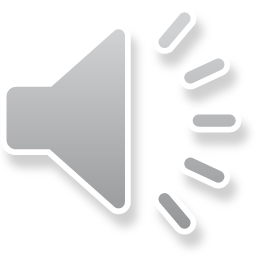 Outline
In this lesson, we will:
Introduce algorithm design techniques and recursion
Introduce three problems that have recursive solutions
Describe the general approach of recursive algorithms
Provide pseudo-C++ code for the described three problems
Looking ahead
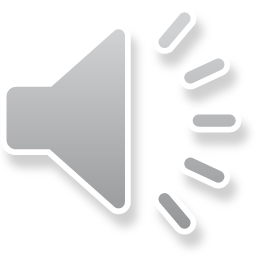 Algorithm design techniques
Previously, we looked at explicit algorithms for searching and sorting arrays
We will now look at a specific algorithm design technique
That is, an approach that can be used to design algorithms

Recursion is one such technique,
	and it is the basis for more advanced techniques:
Divide and conquer
Dynamic programming
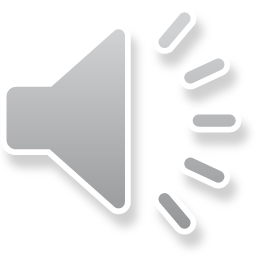 Recursion
The word recursion is derived from the Latin word recurrere
To run back

This word is also the root for “recur” and “recurrence”
A recursive algorithm implemented as a function is one that will call itself within that function to solve a problem
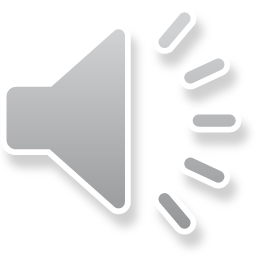 Recursion
The idea is very simple:
Find an algorithm that solves a larger problem by:
Breaking the larger problem into smaller but similar problems
Using the same algorithm to solve those smaller problems
Using the solution of the smaller problems to create a solution for the larger problem
At some point there must be sufficient small problems that are trivial to solve
These are called base cases
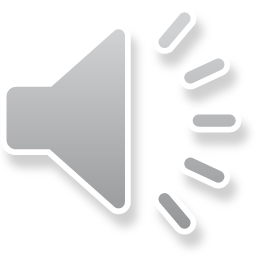 Queries from a corporate ceo
Here is an example:
In a company, employees are either workers or managers
A manager has a direct supervisory role over those reporting directly to that manager
Some managers are executives, others are senior and intermediate managers
All employees other than the ceo directly report to one manager
Managers report directly to either the ceo or another manager
The only worker to report directly to the ceo is usually the ceo’s personal administrative assistant
This creates a hierarchy within the company
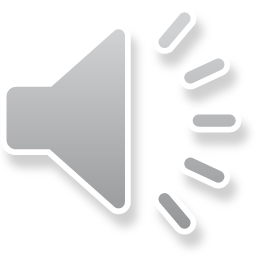 Queries from a corporate ceo
The ceo may want to know how many employees are attending the Labor Day celebrations
The ceo asks:
The ceo’s personal administrative assistant if that person is going
Each manager directly reporting to the ceo to relay how many employees under them will be attending
Each manager in turn asks:
Any workers reporting to them if they will be attending
Each manager reporting directly to that person to relay how many employees under them will be attending

Each manager will pass down this request, and when each worker has responded, each manager will pass that information back up
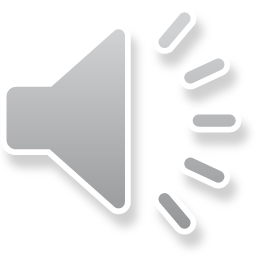 Queries from a corporate ceo
✓
64
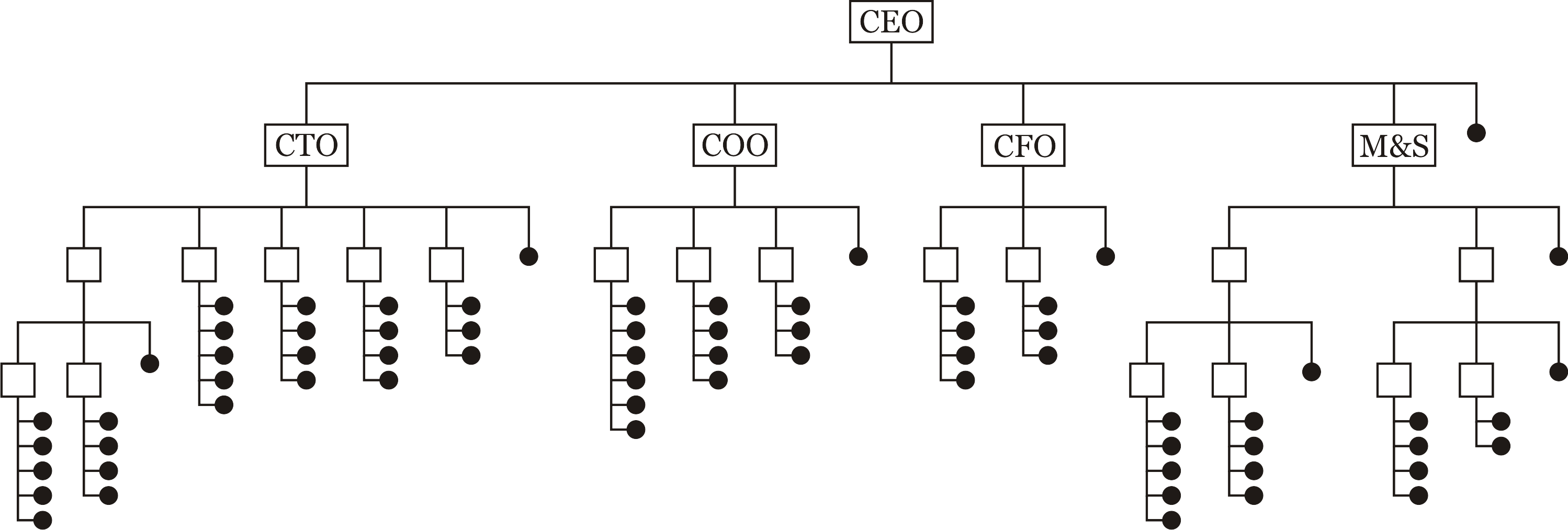 ✓
✓
✓
✓
?
24
?
?
?
4
12
22
✓
✓
✓
✓
✓
✓
✓
✓
✓
✓
?
?
?
✓
?
9
1
✓
?
4
13
2
?
2
?
4
?
3
?
3
?
2
?
2
10
?
✓
✓
✓
✓
✓
✓
✓
✓
✓
✓
✓
✓
✓
✓
✓
✓
✓
✓
5
5
3
✓
4
4
✓
✓
✓
?
?
✓
✓
?
✓
?
6
?
?
✓
✓
✓
✓
✓
✓
✓
✓
✓
✓
✓
✓
✓
✓
✓
✓
✓
✓
✓
✓
✓
✓
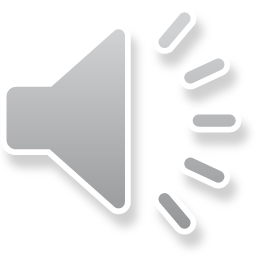 Queries from a corporate ceo
You will note that every manager performs the same task:
Ask those workers directly reporting to them if they are attending
Ask each manager directly reporting to them to perform the same task on those subordinate to them

The process must end, for at some point,
	a junior manager will have only workers subordinate to them
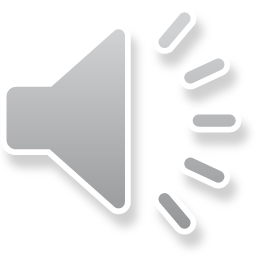 Searching directories
Here is another example:
Suppose you know that there is a file called final_project.cpp somewhere in the file system on your computer
You thought you saved it to the \Users\dw42harder\ECE 150,
	       but its not there…
How would you systematically find such a file?
Start at the root directory C:\  or /
Is the file in this directory?
If yes, we are finished!
If not, start visiting this directory’s subdirectories alphabetically one by one
Use the same approach for searching each of these directories
If there are no further directories to search in the current directory, 	go back to the directory one up and continue with the next 	directory in alphabetical order, if any
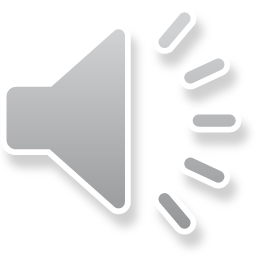 Searching directories
You will note that every search of a directory has the same task:
Inspect the files in the current directory
In a manner similar to searching this directory,
	search each subdirectory of this directory in alphabetical order

The process must end, for at some point,
	a directory will have only files
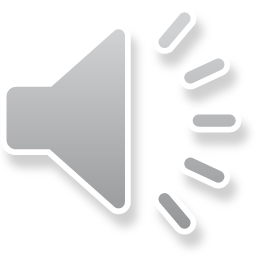 Descendants of Genghis Khan
Here is another example:
Five in one thousand of the world’s population is a paternal descendent from Genghis Khan
You are a paternal descendent of Genghis Khan if either
You are Genghis Khan
Your biological father was is a paternal descendent of Genghis Khan

Note, the opposite is more difficult to describe
You are not a paternal descendent of Genghis Khan if either
You were born prior to 1155 ce
Your biological father is not a paternal descendent of Genghis Khan
For example, if you can trace your paternal lineage back to Hassan II of Alamut, you are not a paternal descendent of Genghis Khan
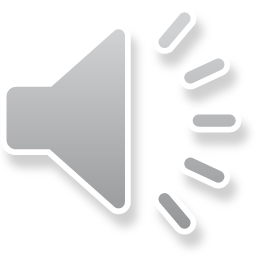 Recursive algorithms
A problem can be solved in a recursive manner if:
There are some problems that are so trivial to be solved,
	that they can be solved immediately
These are the base cases	
Other problems can be solved by:
Solving similar, but simpler problems, using the same algorithm
Using these solutions to solve the current problem
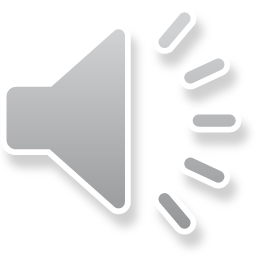 Recursive algorithms
The structure of a recursive function is similar:
return-type recursive_name( parameters… ) {
    // Perform operations required both in the 
    // trivial and non-trivial cases...

    if ( this-is-a-trivial-case ) {
        // Solve the trivial case
        return return-value;
    } else {
        // Determine appropriate arguments
        //  - Call recursive_name with those arguments
        // If necessary,
        //   use the solutions to solve the current problem
    }
}
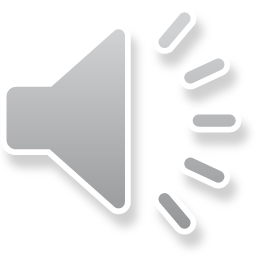 Recursive algorithms
The next three slides use pseudo-C++ code to show how we could program:
Counting the number of attendees from a company
Finding a file in a directory structure
Check if you are a descendent of Genghis Khan
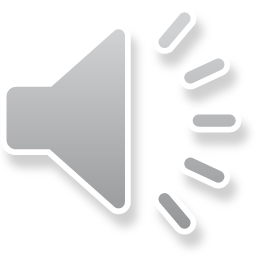 Recursive algorithms
unsigned int count_attendees() {
    unsigned int count{0};

    if ( I-am-going ) {
        count = 1;
    }

    for ( each-worker-reporting-to-me ) {
        if ( that-worker-is-going ) {
            ++count;
        }
    }

    if ( there-are-no-managers-subordinate-to-me ) {
        return count;
    } else {
        for ( each-manager-reporting-to-me ) {
            count += tell-that-manager-to count_attendees();
        }

        return count;
    }
}
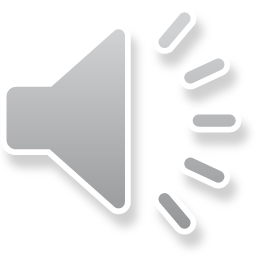 Recursive algorithms
std::string find_file( std::string filename ) {
    if ( filename is-in-this-directory ) { 
        return directory-path-to-this-directory;
    }

    if ( this-directory-has-no-subdirectories ) {
        return "";
    } else {
        for ( each-subdirectotry-in-alphabetical-order ) {
            std::string result = ask-subdirectory find_file( filename );

            if ( result != "" ) {
                return result;
            }
        }

        return "";
    }
}
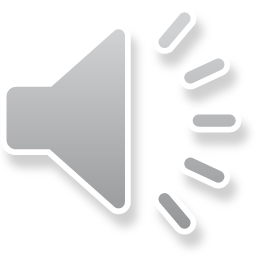 Recursive algorithms
bool is_descendent_of_genghis_khan() {
    if ( I-was-born-prior-to-1155-CE ) {
        return false;
    } else if ( I-am-khan ) {
        return true;
    } else {
        return check-if-biological-father is_descendent_of_genghis_khan();
    }
}
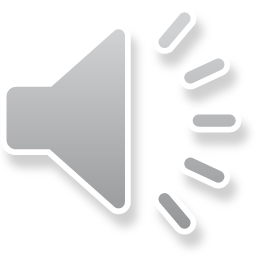 Looking ahead
The next three topics will cover:
Mathematical recursive functions
Problems solved using recursive algorithms
How the call stack supports recursion
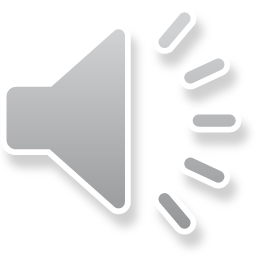 Summary
Following this presentation, you now:
Have an idea of what an algorithm design technique is
Understand the idea of a recursive algorithm
Have seen three examples where a problem can be solved recursively
Appreciate that it may be possible to implement such solutions in C++ as recursively calling functions
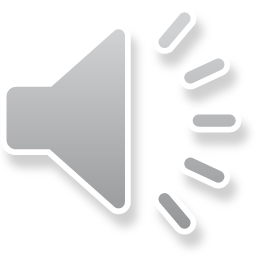 References
[1]	Wikipedia,
	https://en.wikipedia.org/wiki/Recursion_(computer_science)
 [2]	Dictionary of Algorithms and Data Structures (dads)
	https://xlinux.nist.gov/dads/HTML/recursion.html
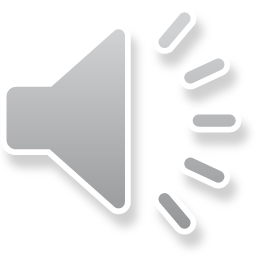 Acknowledgments
None so far.
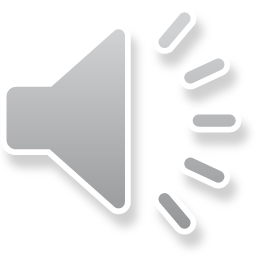 Colophon
These slides were prepared using the Georgia typeface. Mathematical equations use Times New Roman, and source code is presented using Consolas.

The photographs of lilacs in bloom appearing on the title slide and accenting the top of each other slide were taken at the Royal Botanical Gardens on May 27, 2018 by Douglas Wilhelm Harder. Please see
https://www.rbg.ca/
for more information.
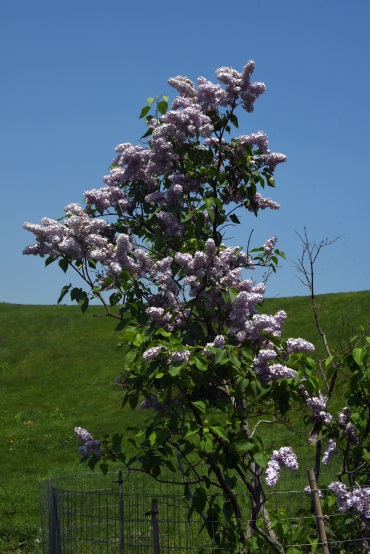 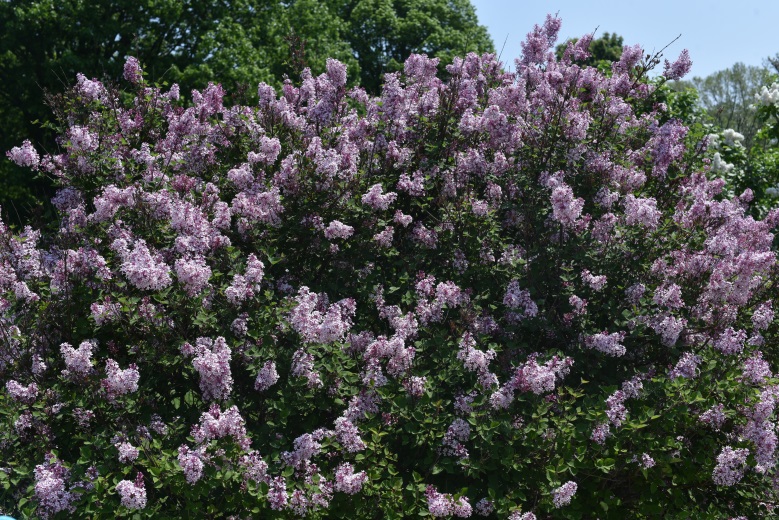 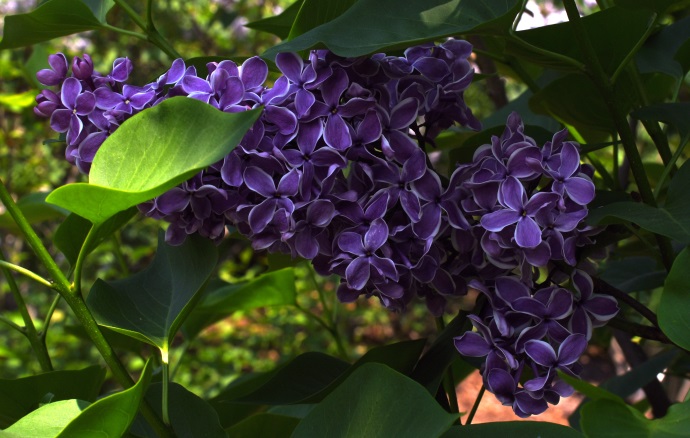 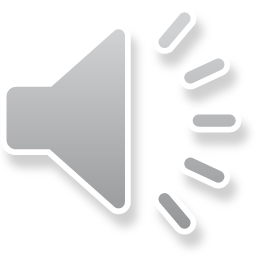 Disclaimer
These slides are provided for the ece 150 Fundamentals of Programming course taught at the University of Waterloo. The material in it reflects the authors’ best judgment in light of the information available to them at the time of preparation. Any reliance on these course slides by any party for any other purpose are the responsibility of such parties. The authors accept no responsibility for damages, if any, suffered by any party as a result of decisions made or actions based on these course slides for any other purpose than that for which it was intended.
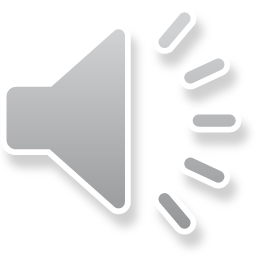